Scripture Reading: Psalm 95
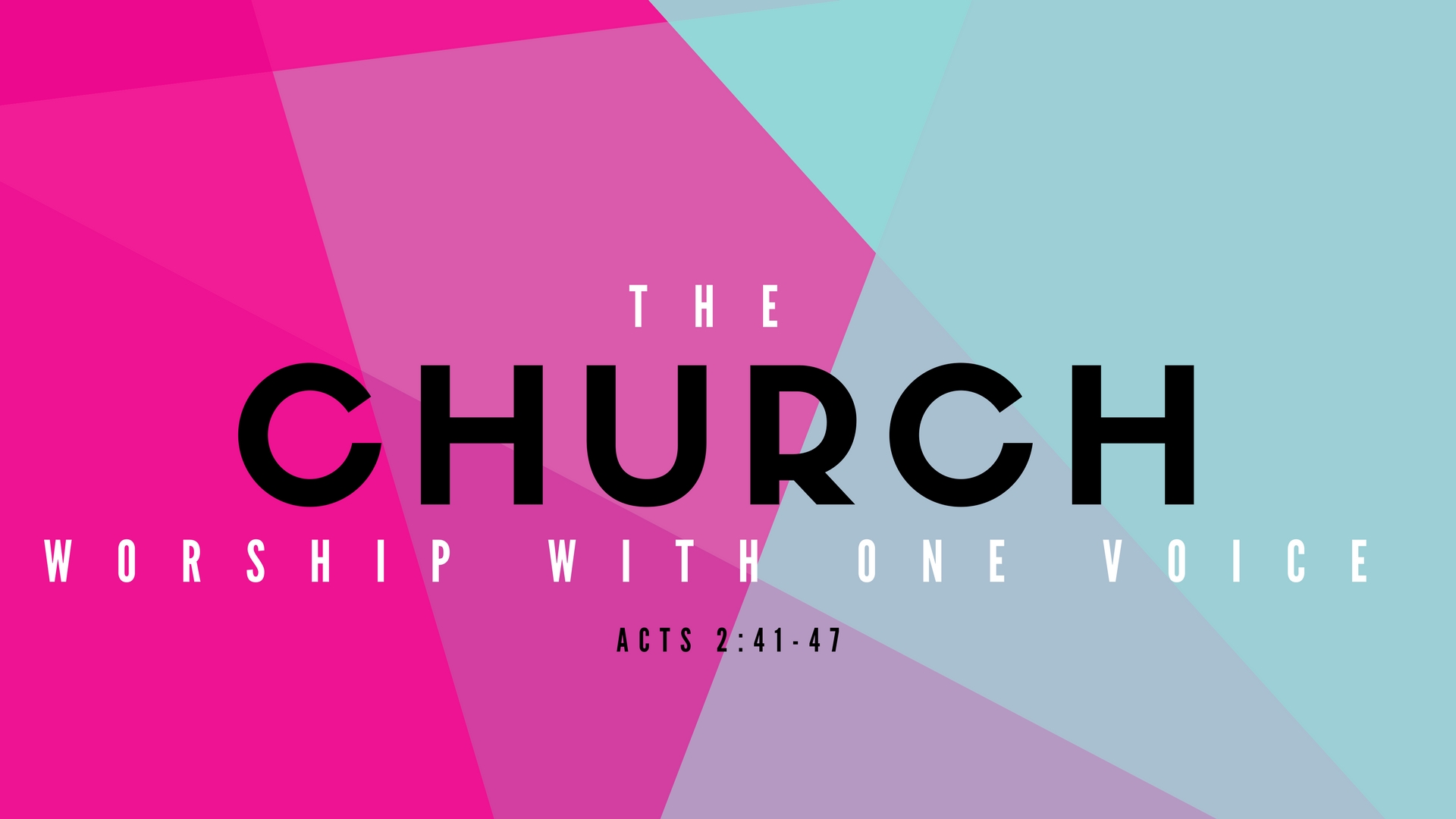 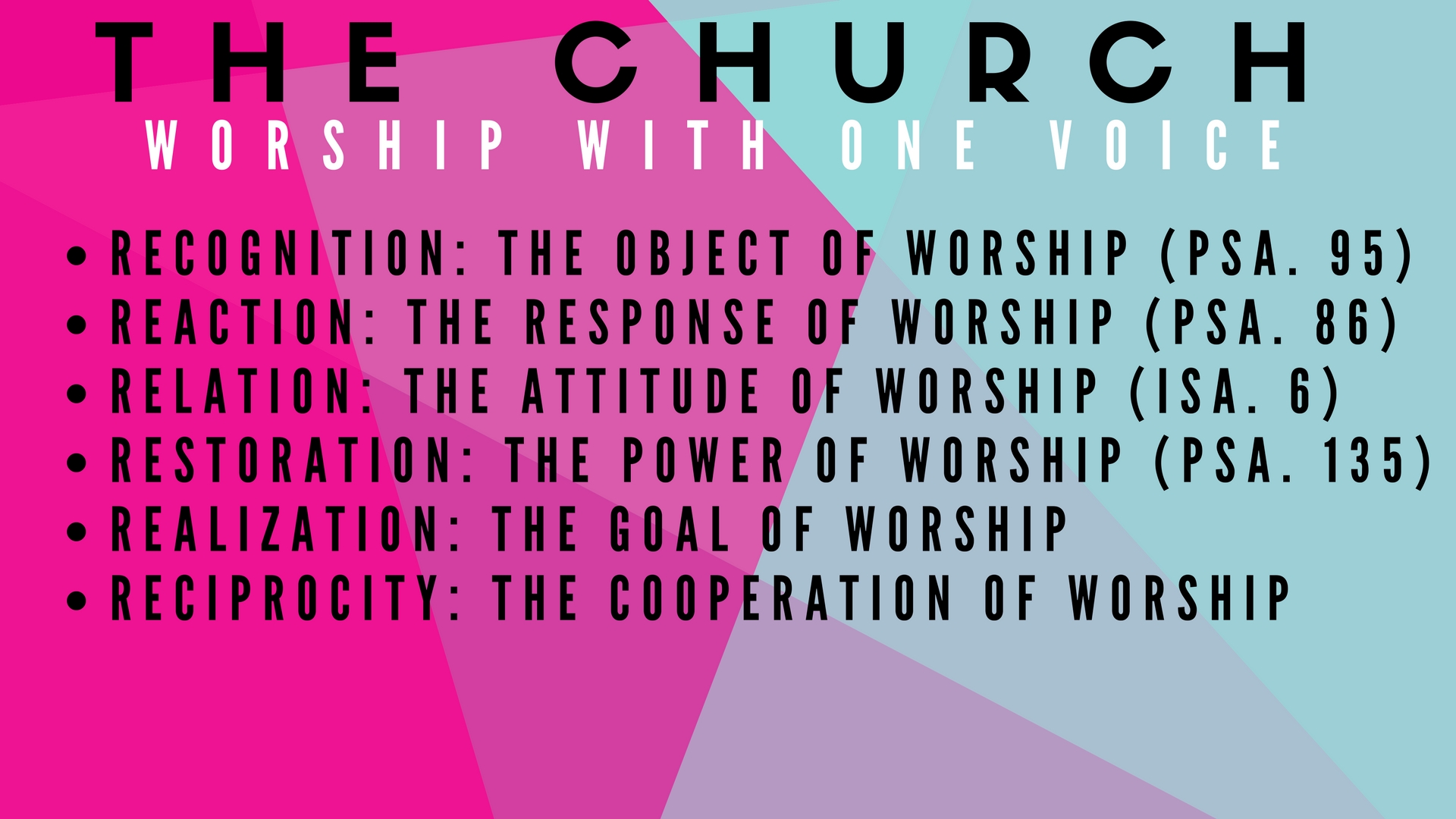 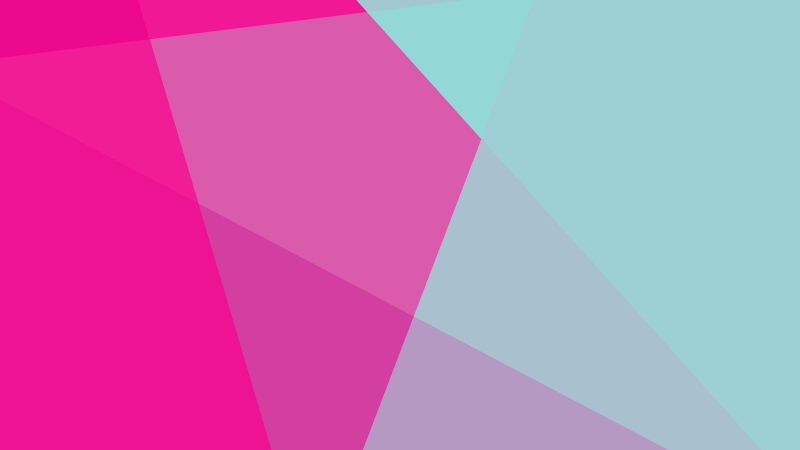 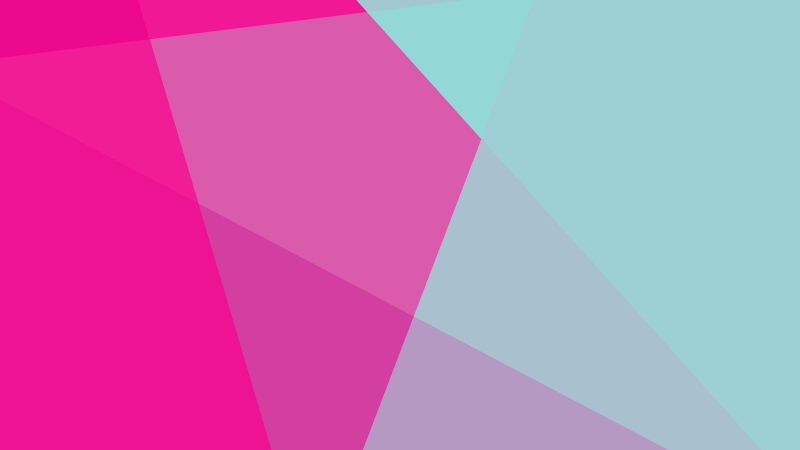 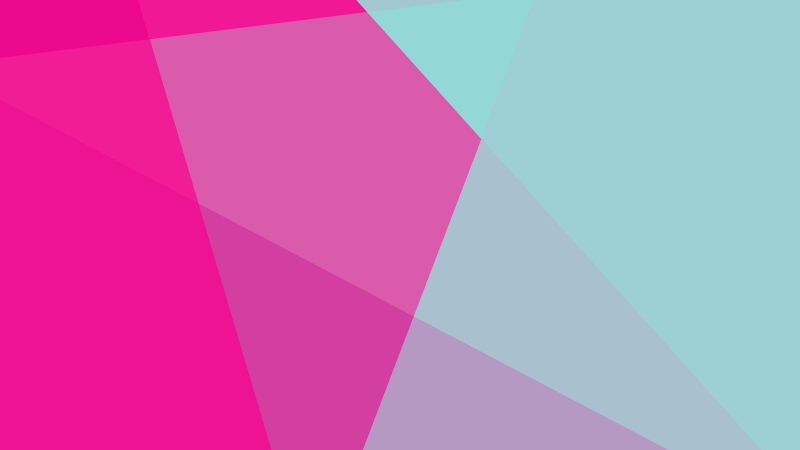 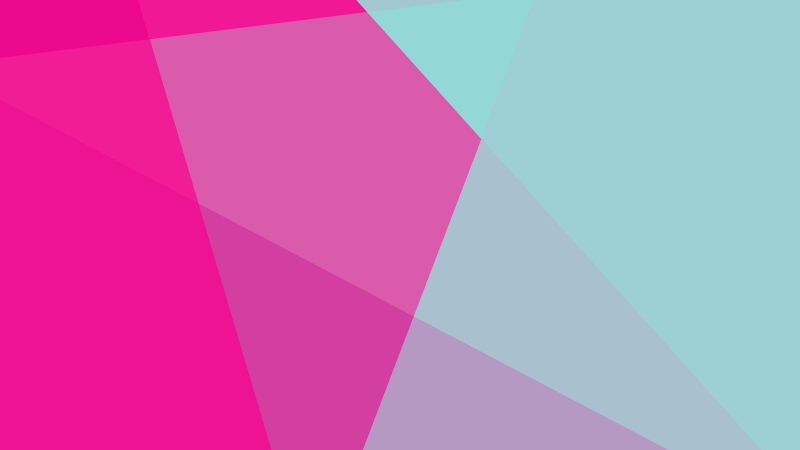 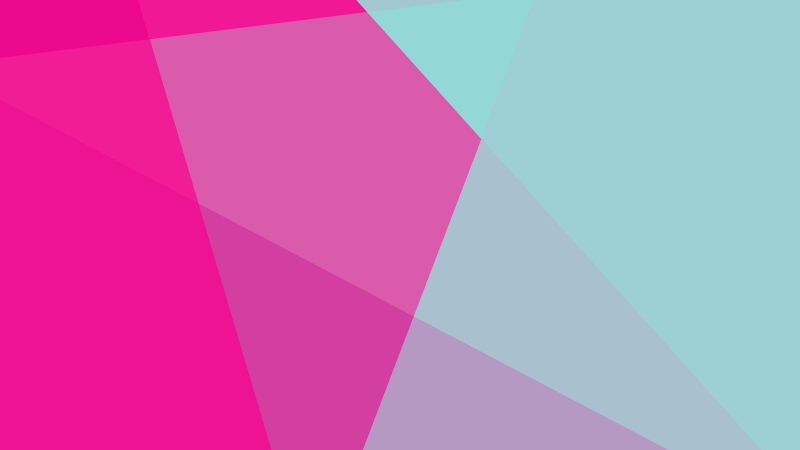 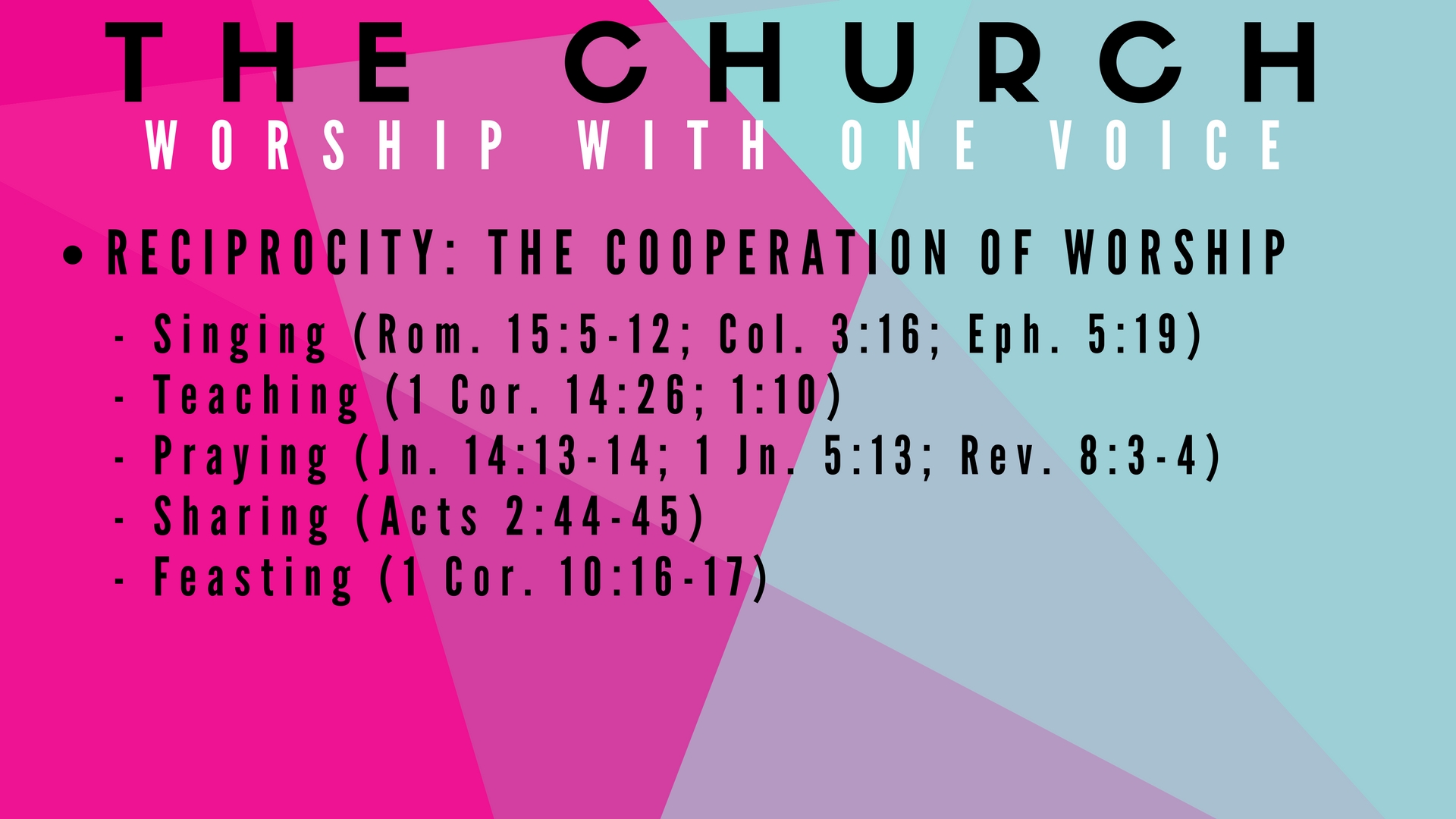 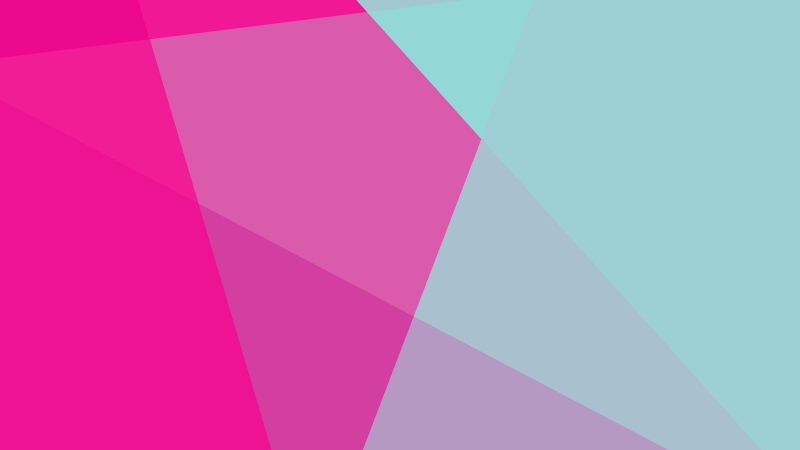 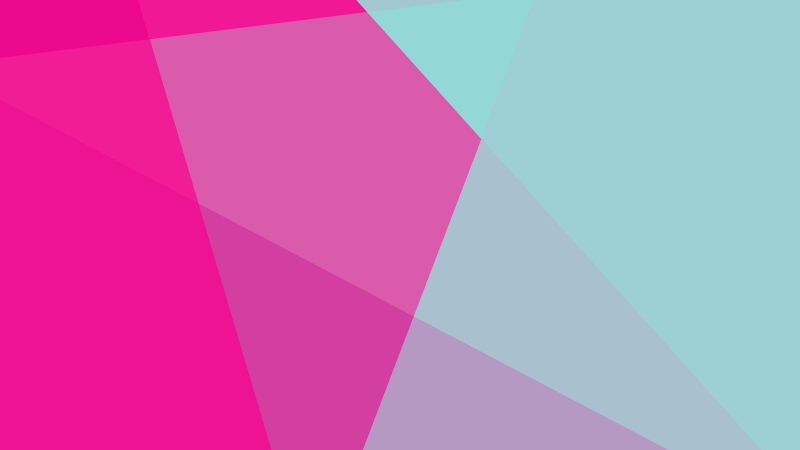 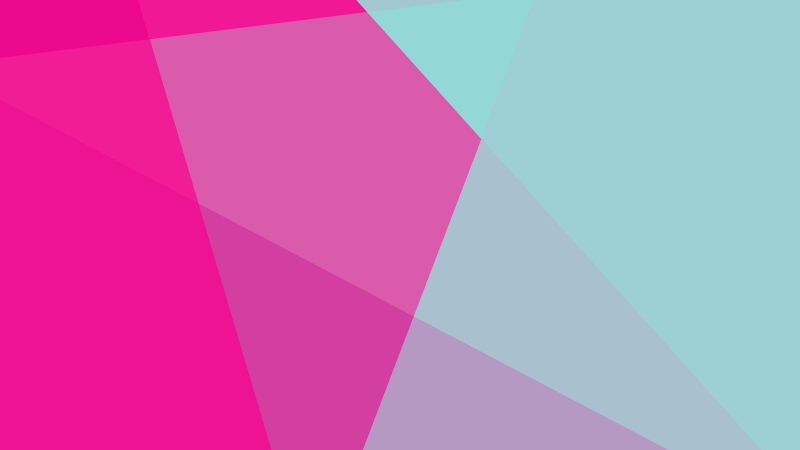 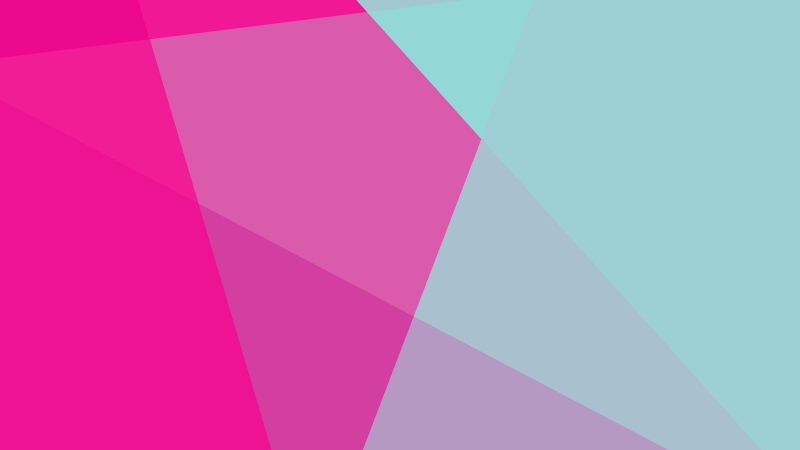 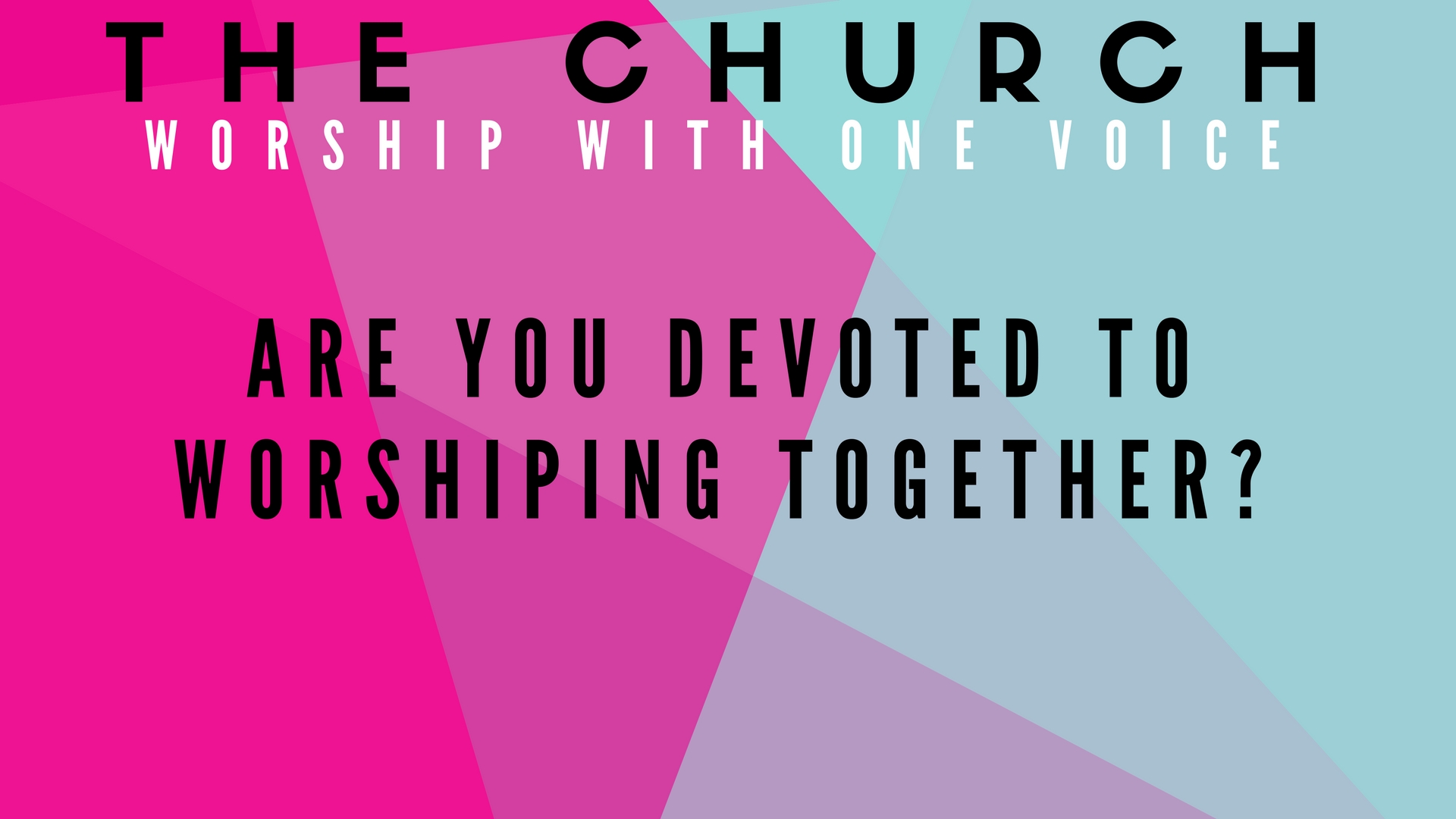